ดัชนีมวลกาย สำคัญอย่างไร
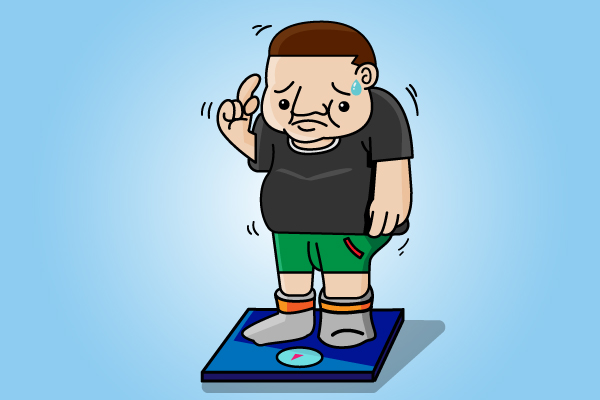 การคำนวณค่าดัชนีมวลกาย นอกจากเราได้ทราบถึงรูปร่างและสัดส่วนแล้ว ยังทำให้เราทราบถึงความเสี่ยงการเกิดโรคต่าง ๆ ได้จริงหรือ แล้วค่าดัชนีมวลกายเป็นตัวบ่งชี้อะไรได้บ้าง จะมาไขคำตอบเกี่ยวกับเรื่องนี้
BMI ?
ค่าดัชนีมวลกาย Body Mass Index หรือเรียกย่อ ๆ ว่า BMI คือ 
ตัวชี้วัดมาตรฐานเพื่อประเมินสภาวะของร่างกายว่า มีความสมดุล
ของน้ำหนักตัวต่อส่วนสูงอยู่ในเกณฑ์ที่เหมาะสมหรือไม่
ค่า BMI สามารถใช้เป็นเครื่องมือคัดกรองเพื่อระบุผู้ที่มีน้ำหนักเกิน หรือภาวะอ้วนและ     ผู้ที่มีน้ำหนักต่ำกว่าเกณฑ์มาตรฐานในผู้ใหญ่ที่อายุ 20 ปีขึ้นไป

ค่า BMI คำนวณจาก ค่าของน้ำหนักตัวหน่วยเป็นกิโลกรัม หารด้วยส่วนสูงหน่วยเป็นเมตร ยกกำลัง 2 และแสดงในหน่วย กก./ม2
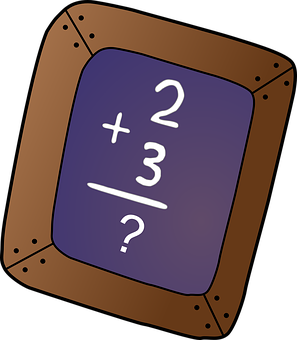 ดัชนีมวลกาย (BMI)   =   น้ำหนักตัว (กิโลกรัม)
                                           ส่วนสูง (เมตร)2
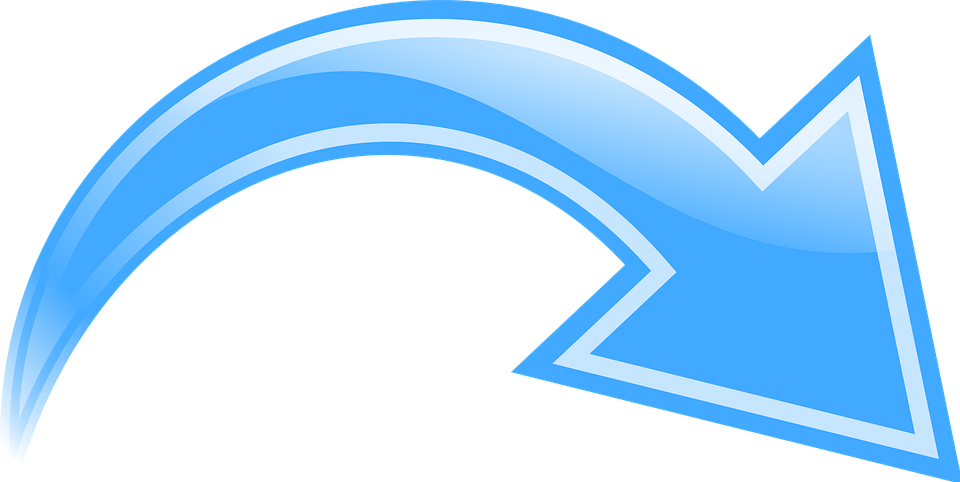 โดยสามารถแปลผลค่า BMI ได้ดังนี้
ค่า BMI < 18.50 		แสดงถึง   อยู่ในเกณฑ์น้ำหนักน้อยหรือผอมค่า BMI 18.50 - 22.90 	แสดงถึง   อยู่ในเกณฑ์ปกติค่า BMI 23.00 - 24.90 	แสดงถึง   น้ำหนักเกินค่า BMI 25.00 - 29.90 	แสดงถึง   โรคอ้วนระดับที่ 1ค่า BMI 30.00 ขึ้นไป 	แสดงถึง   โรคอ้วนระดับที่ 2
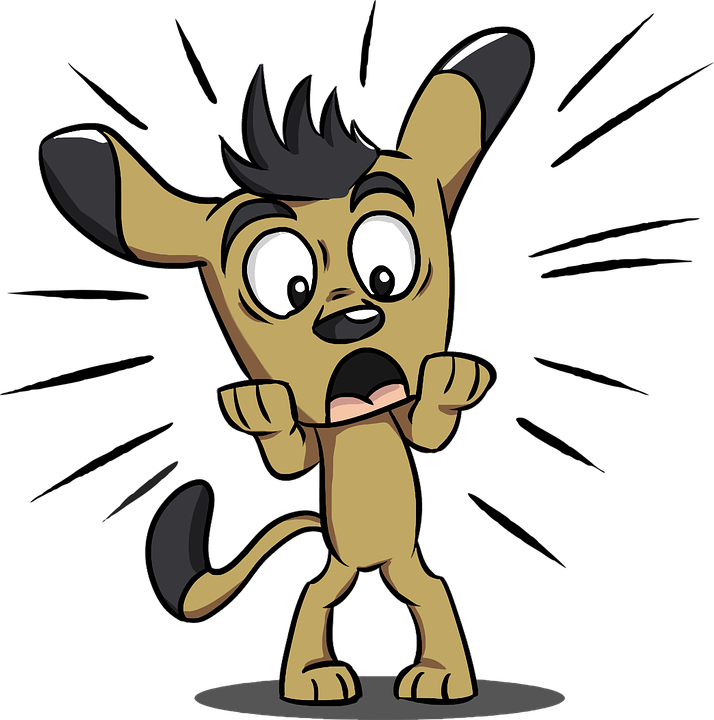 ในกรณีที่มีค่าดัชนีมวลกายสูง และถูกวินิจฉัยว่ามีภาวะน้ำหนักเกินหรือเป็นโรคอ้วน ก็อาจทำให้เสี่ยงต่อปัญหาสุขภาพมากมาย ได้แก่ โรคความดันโลหิตสูง ระดับโคเลสเตอรอลและระดับไตรกลีเซอไรด์ในเลือดสูง โรคเบาหวานชนิดที่ 2    โรคหลอดเลือดหัวใจ โรคหลอดเลือดสมอง โรคเกี่ยวกับถุงน้ำดี โรคข้อเข่าเสื่อม ภาวการณ์หยุดหายใจขณะหลับหรือปัญหาในการหายใจ และโรคมะเร็งชนิดต่าง ๆ
อย่างไรก็ตาม การแปลผลค่า BMI ในนักกีฬา นักเพาะกายที่มีมวลกล้ามเนื้อสูง หรือผู้ป่วยโรคตับ ไต ที่มีภาวะบวมน้ำ อาจมีค่า BMI สูงได้โดยที่ไม่ได้มีภาวะน้ำหนักเกินหรืออ้วนได้
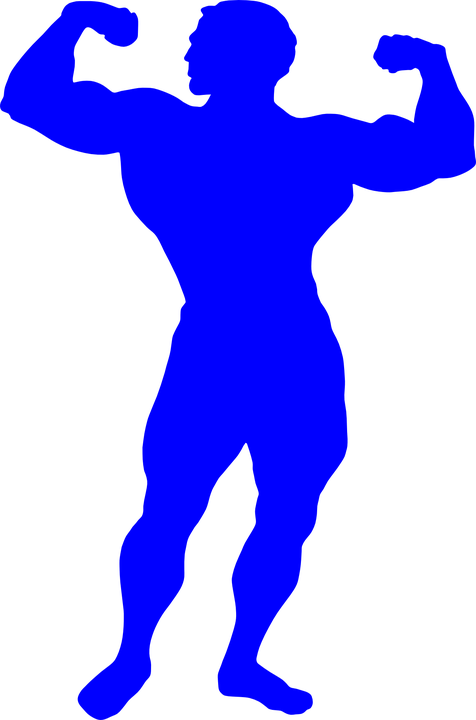 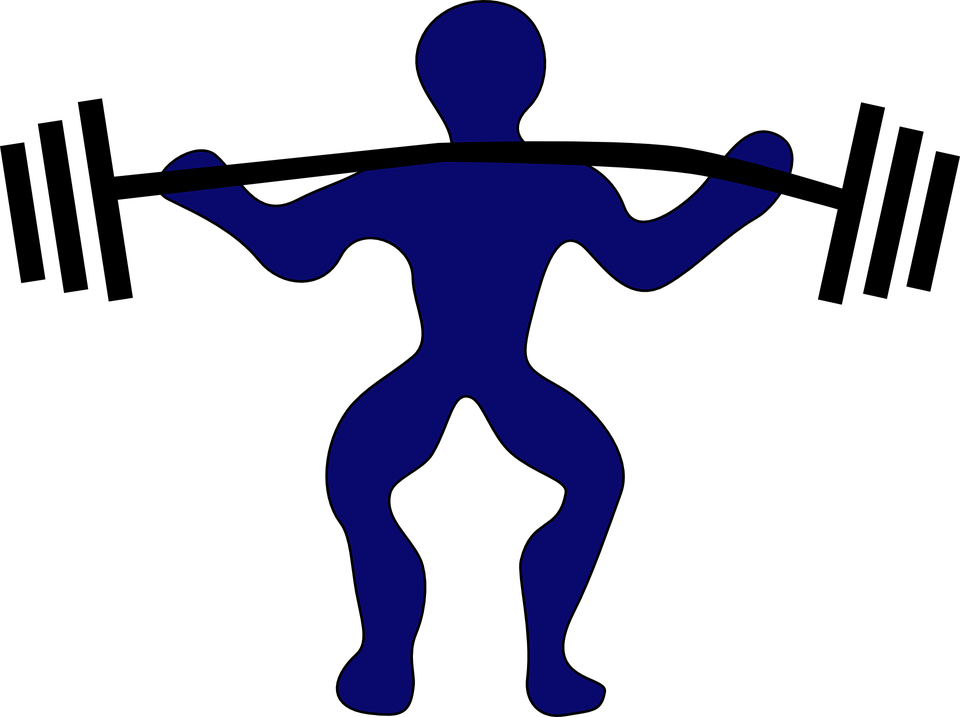 เมื่อทราบผลค่าดัชนีมวลกายแล้ว ต้องปฏิบัติตัวเองเพื่อให้ห่างไกลโรค ดังนี้

1. เลือกการบริโภคอาหารและเครื่องดื่ม 
		โดยเลือกอาหารที่มีคุณค่าทางโภชนาการ 
โดยเฉพาะ ธัญพืช ผัก และผลไม้  ไม่ควร
รับประทานอาหารมื้อหลักเกินวันละ 3 มื้อ 
และเลือกรับประทานอาหารที่มีแคลอรี่ต่ำ 
หลีกเลี่ยงหรือลดการรับประทานอาหารมื้อหนัก
ที่ต้องรับประทานมาก ๆ   เช่น อาหารบุฟเฟ่ต์ 
อาหารที่มีไขมันหรือน้ำตาลสูง ของมัน ของทอด 
เนื้อสัตว์ติดมัน   และเลือกดื่มน้ำเปล่าหรือ
นมไขมันต่ำแทนน้ำหวาน น้ำอัดลม และ
เครื่องดื่มแอลกอฮอล์
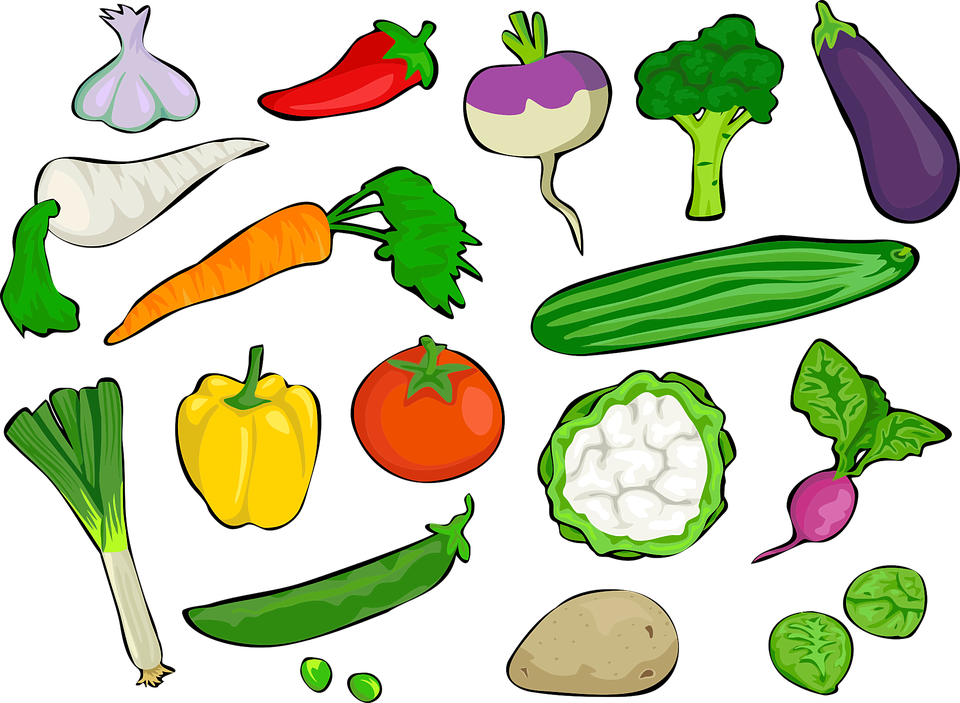 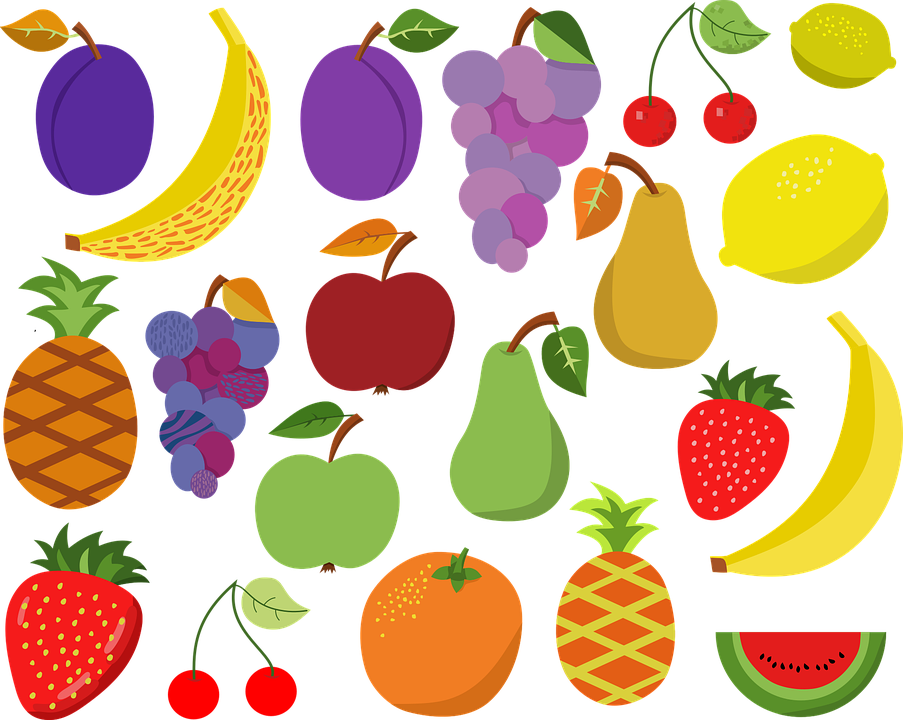 2. การออกกำลังกาย 
	ควรออกกำลังกายด้วยกิจกรรมที่เหมาะสมกับสภาพร่างกายอย่างน้อย 150 - 300 นาที / สัปดาห์ ด้วยการเดิน วิ่ง เต้นแอโรบิก ปั่นจักรยาน ว่ายน้ำ การออกกำลังกายเฉพาะส่วน    อย่างการใช้เครื่องออกกำลังกาย การยกน้ำหนักหรือออกกำลังกายแบบผสมผสานกันหลายประเภท การออกกำลังกายไม่ได้จำกัดแต่เพียงในโรงยิม เพราะสามารถเปลี่ยนกิจกรรมที่ทำ   ในชีวิตประจำวันให้เป็นการออกกำลังกายไปในขณะเดียวกันได้ด้วย เช่น การทำงานบ้าน         ด้วยตัวเอง ลดการใช้สิ่งอำนวยความสะดวกลง เดินให้มากขึ้น
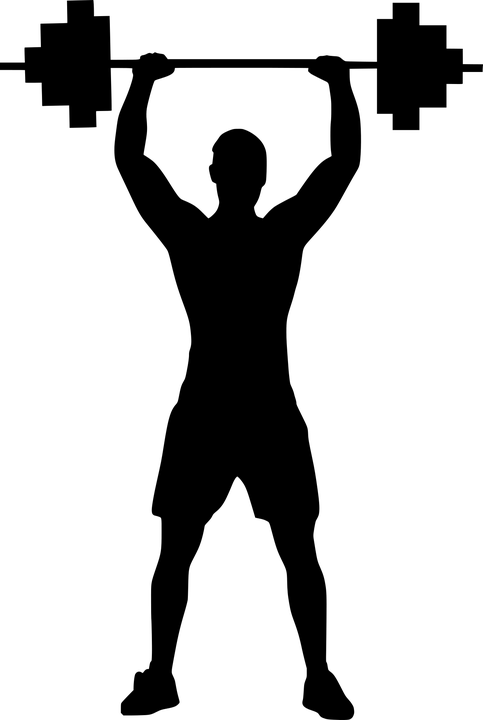 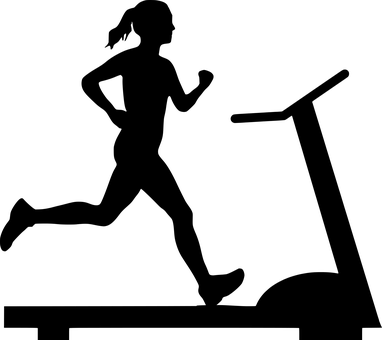 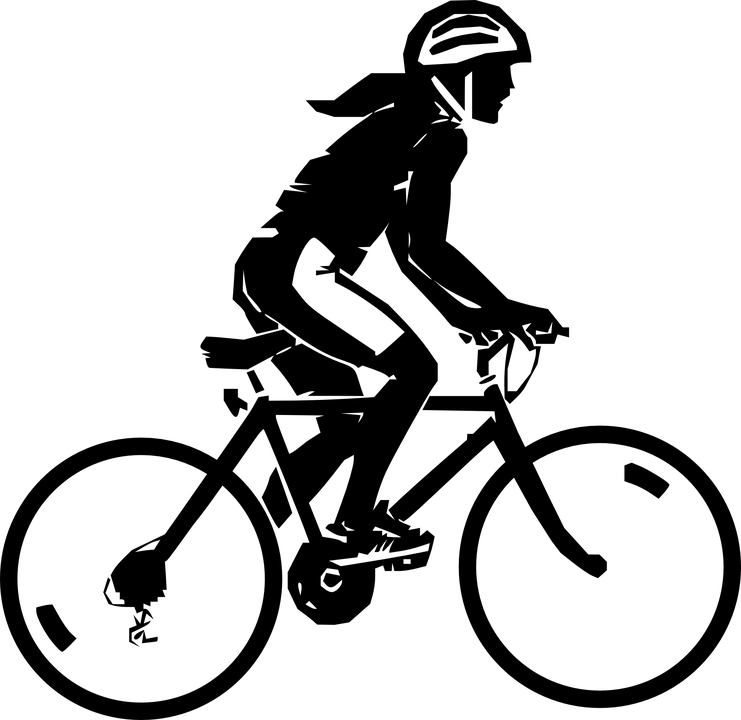 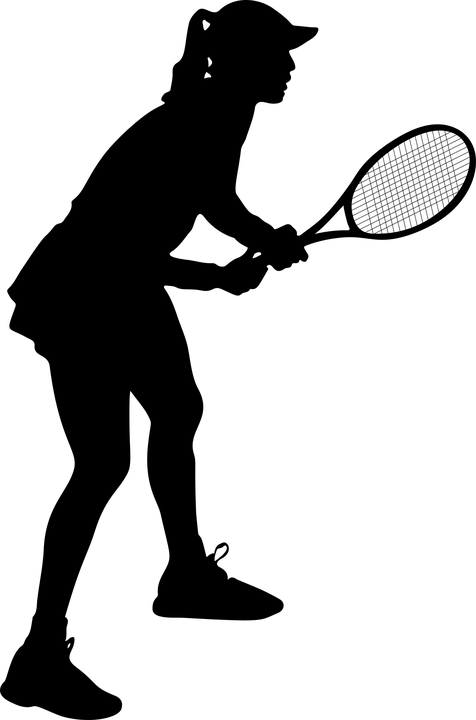 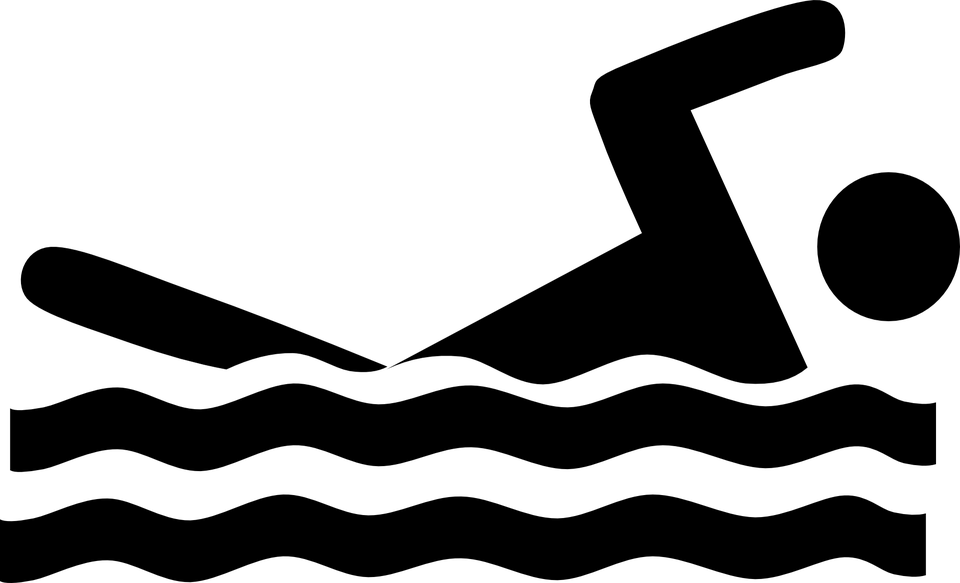 ขอขอบคุณ
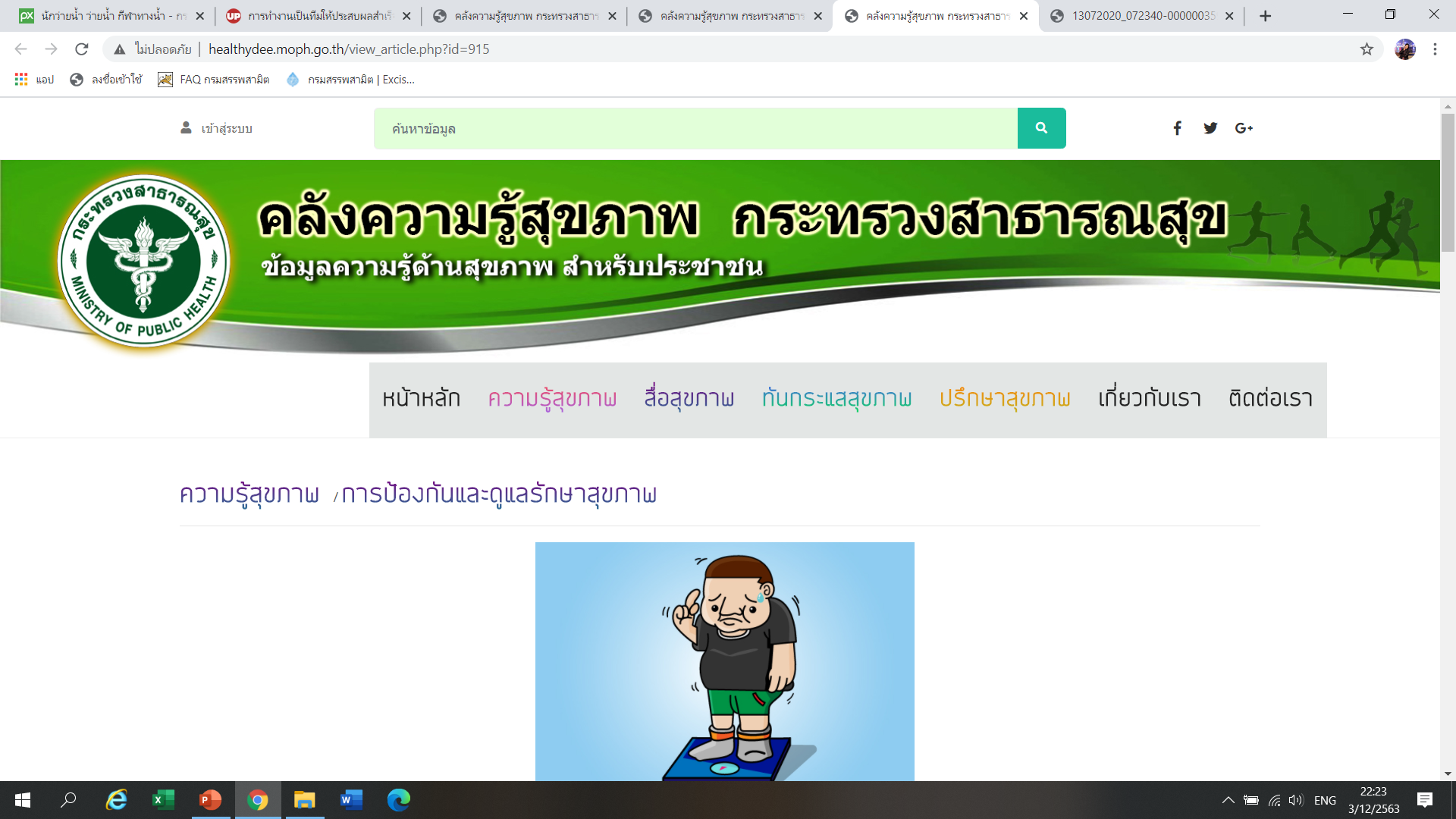 อ.ดร.พญ.ถิรจิต บุญแสน 
ภาควิชาเวชศาสตร์ป้องกันและสังคม 
คณะแพทยศาสตร์ศิริราชพยาบาล